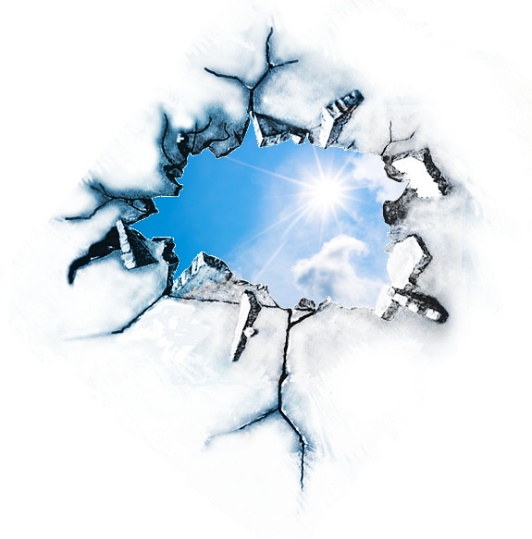 Být první přináší ovoce
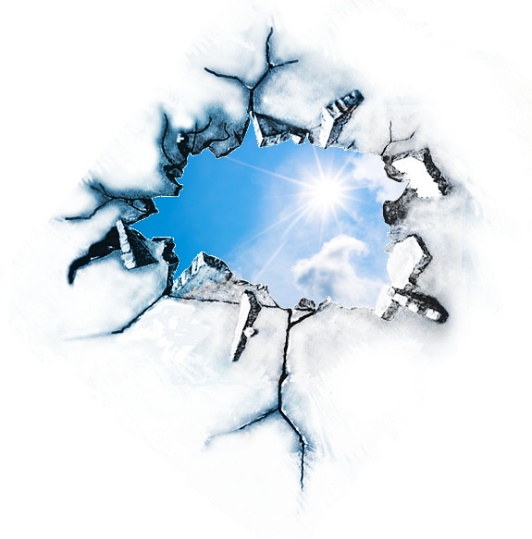 Být první přináší ovoce
Být první ve vztahu s Bohem
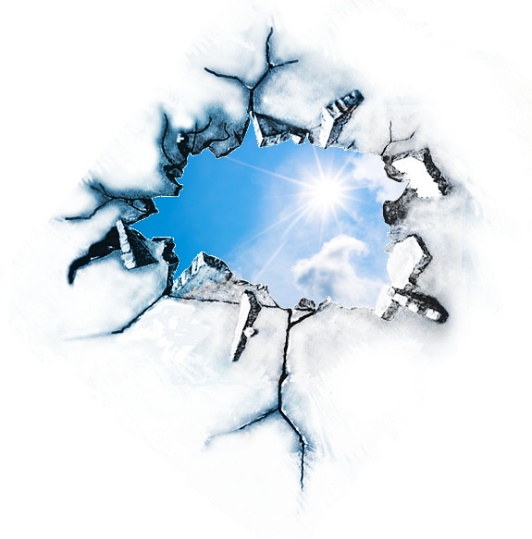 Být první přináší ovoce
Deuteronomium 28:42  Všechny tvé stromy a plody tvé země si podrobí brouci.
43  Příchozí, který je ve tvém středu, bude nad tebe stoupat výš a výš, ale ty budeš klesat níž a níž.
44  Bude ti půjčovat, ale ty mu půjčovat nebudeš. On bude hlavou a ty budeš ocasem.
45  Přijdou na tebe všechny tyto kletby, budou tě pronásledovat a dostihnou tě, dokud nebudeš vyhlazen, protože jsi neuposlechl Hospodina, svého Boha, abys zachovával jeho příkazy a ustanovení, která jsem ti dal.
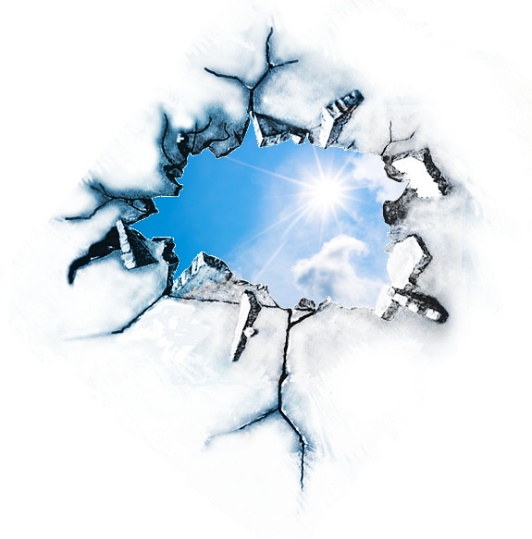 Být první přináší ovoce
Deuteronomium 28:46  Budou při tobě a tvém potomstvu navěky jako znamení a div.
47  Protože jsi nesloužil Hospodinu, svému Bohu, s radostí a vděčným srdcem v hojnosti všeho,
48  budeš sloužit svým nepřátelům, které na tebe Hospodin pošle, v hladu a žízni, nahotě a nedostatku všeho. Vloží na tvou šíji železné jho, dokud tě nevyhladí.
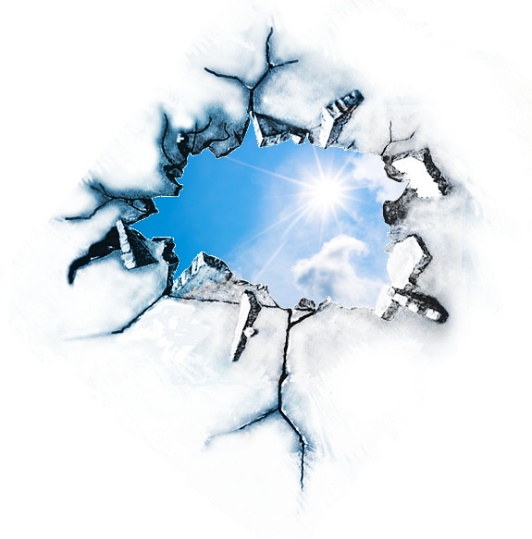 Být první přináší ovoce
Být první v komunikaci s Bohem, být s ním v běžných situacích a nečekat, až budu Boha potřebovat jen jako nástroj k vyřešení mého problému, buduje zdravý vztah s Bohem.
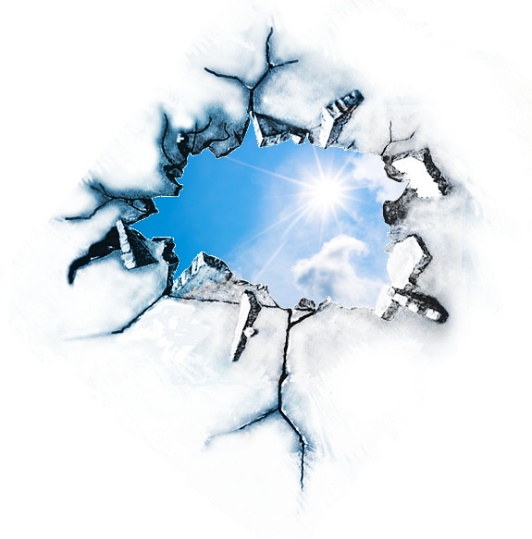 Být první přináší ovoce
Být první ve vztahu s Bohem
Být první v hledání spravedlnosti
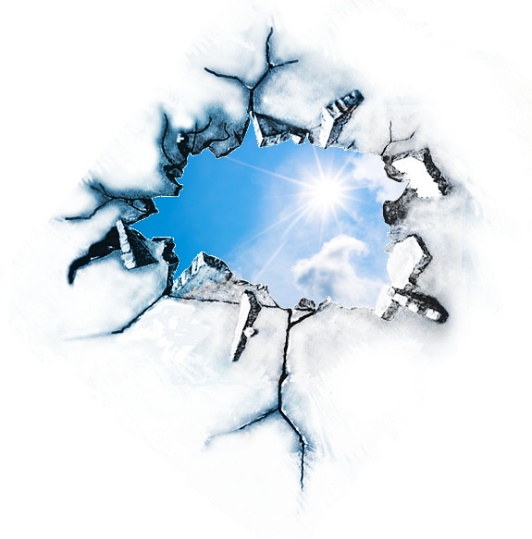 Být první přináší ovoce
Jan 8:1  Ježíš odešel na Olivovou horu.
2  A časně ráno přišel opět do chrámu a všechen lid přicházel k němu; posadil se a začal je vyučovat.
3  Tu k němu učitelé Zákona a farizeové přivedli ženu, přistiženou při cizoložství; postavili ji doprostřed
4  a řekli mu: „Učiteli, tato žena byla přistižena při činu cizoložství.
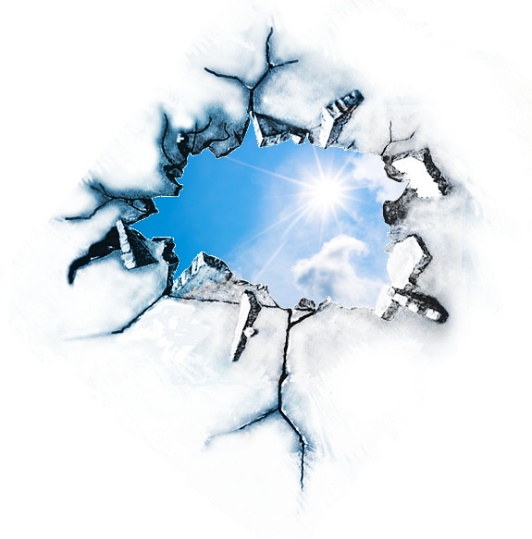 Být první přináší ovoce
Jan 8:5  V Zákoně nám Mojžíš přikázal takové kamenovat. Co říkáš ty?“
6  Těmi slovy ho zkoušeli, aby ho mohli obžalovat. Ježíš se však sklonil dolů a psal prstem po zemi.
7  Když se ho nepřestávali ptát, vzpřímil se a řekl jim: „Kdo z vás je bez hříchu, ať na ni první hodí kámen.“
8  A opět se sklonil a psal po zemi.
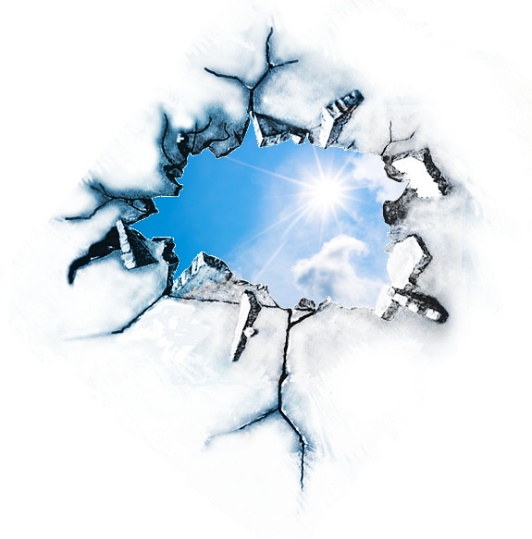 Být první přináší ovoce
Jan 8:9  Když to uslyšeli, vytráceli se jeden po druhém, zahanbeni ve (svém) svědomí, starší nejprve, až tam zůstal on sám a žena, která byla uprostřed.
10  Ježíš se vzpřímil a řekl jí: „Ženo, kde jsou tvoji žalobci? Nikdo tě neodsoudil?“
11  Ona řekla: „Nikdo, Pane.“ Ježíš řekl: „Ani já tě neodsuzuji. Jdi a od této chvíle již nehřeš.“
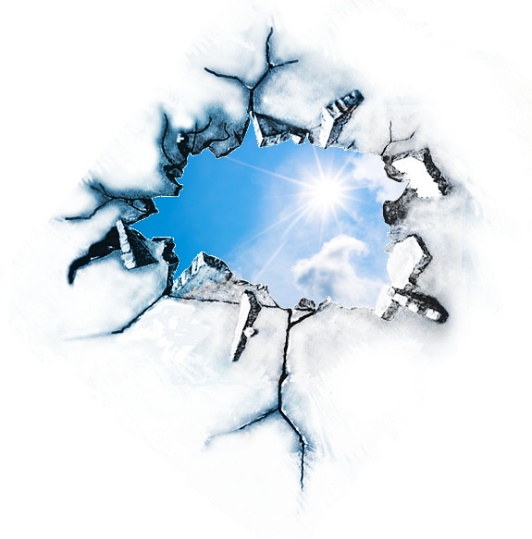 Být první přináší ovoce
Být první v tom, na koho se dívám při prosazování spravedlnosti, je Boží princip, který přináší dobré ovoce. Upevňuje se při tom naše poznání sebe sama, poznání Boží milosti, skrze kterou jsem ještě kvůli svému hříchu nebyl potrestán, a správné nastavení srdce pro zdravý vztah s tím, komu jsem bližním.
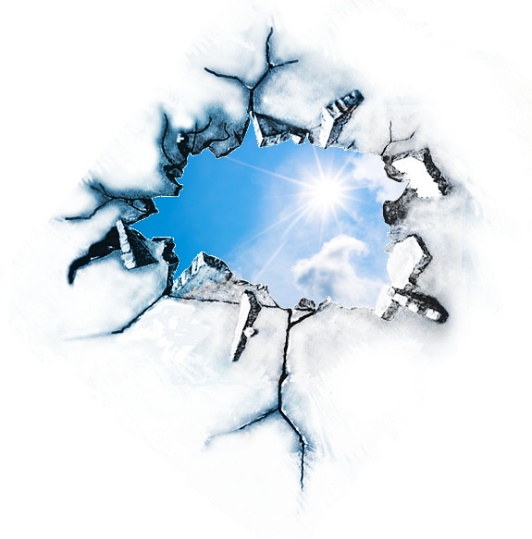 Být první přináší ovoce
Být první ve vztahu s Bohem
Být první v hledání spravedlnosti
Být první ve vztazích s lidmi
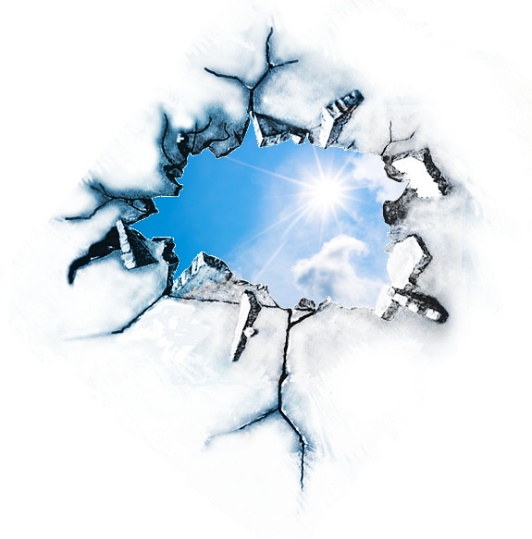 Být první přináší ovoce
Matouš 5:21  „Slyšeli jste, že bylo řečeno předkům: ‚Nezavraždíš.‘ Kdo by zavraždil, propadne soudu.
22  Já vám však pravím, že soudu propadne každý, kdo se bez příčiny hněvá na svého bratra. Kdo by svému bratru řekl: ‚Raka‘, propadne veleradě. Kdo by mu řekl: ‚Blázne‘, propadne ohnivé Gehenně.
23  Jestliže tedy přinášíš svůj dar na oltář a tam si vzpomeneš, že tvůj bratr má něco proti tobě,
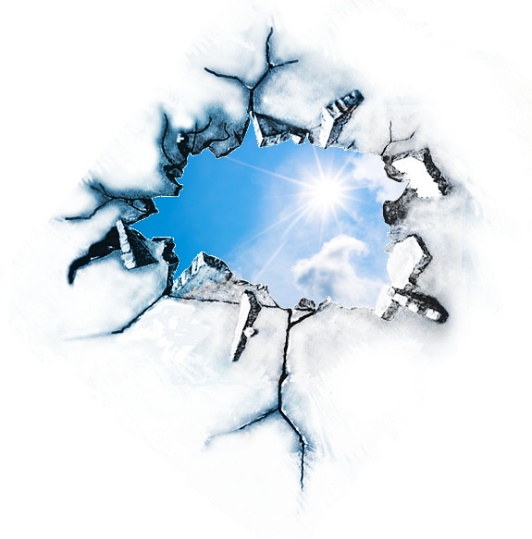 Být první přináší ovoce
Matouš 5:24  zanech tam před oltářem svůj dar a odejdi; nejprve se usmiř se svým bratrem, a pak přijď a obětuj svůj dar.
25  Dohodni se se svým odpůrcem rychle, dokud jsi s ním na cestě, aby tě snad odpůrce nevydal soudci a soudce strážci, a byl bys uvržen do vězení.
26  Amen, pravím tobě: Jistě odtamtud nevyjdeš, dokud nezaplatíš poslední haléř.“
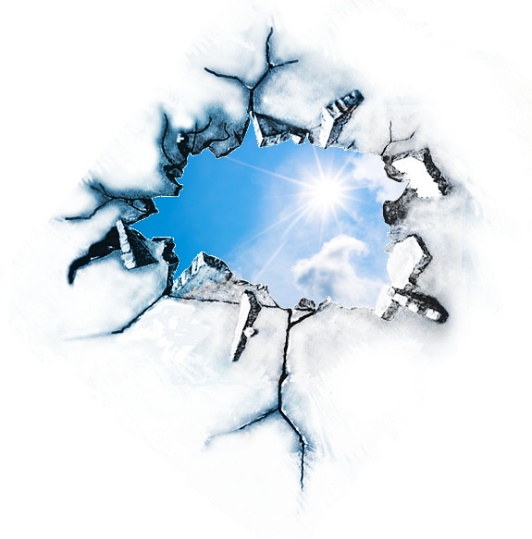 Být první přináší ovoce
Být první v řešení vztahů s lidmi přináší nejen smíření a tím pádem obnovu zdravých vztahů s bratrem, nebo sestrou, ale především přijetí mě samého, popř. mé oběti samotným Bohem.
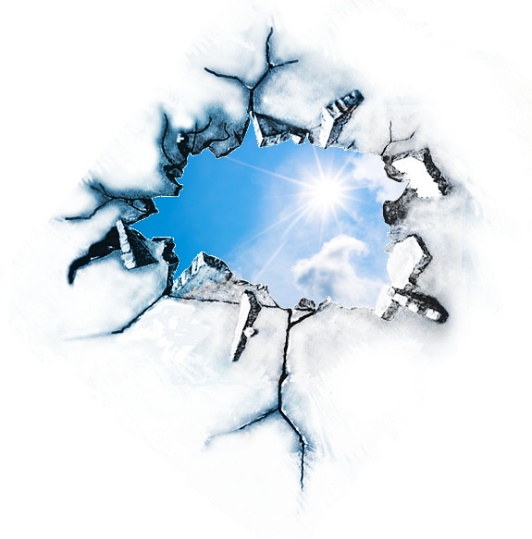 Být první přináší ovoce
Být první v budování vztahu s Bohem, nečekat na špatné okolnosti, nebo na Boha, až on sám bude mluvit. To přináší Boží blízkost a požehnání.
Hledat nejdříve trám ve svém vlastním oku, než budu moci druhému vyjmout třísku z jeho oka, přináší lepší pohled na druhé, masité srdce a pomáhá v hledání spravedlnosti z Božího hlediska.
Být první v hledání smíření s bratrem, nebo sestrou místo očekávání na toho druhého přináší dobré vztahy a Boží přijetí mě samotného.